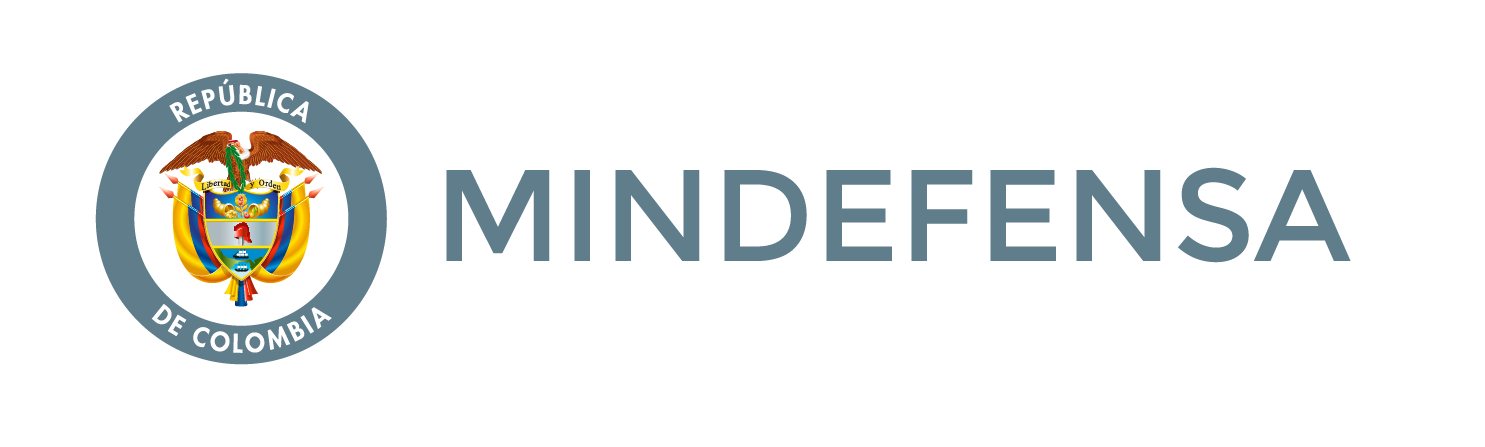 Sector Financiero: Infraestructura Crítica Cibernética del País Octubre, 2018
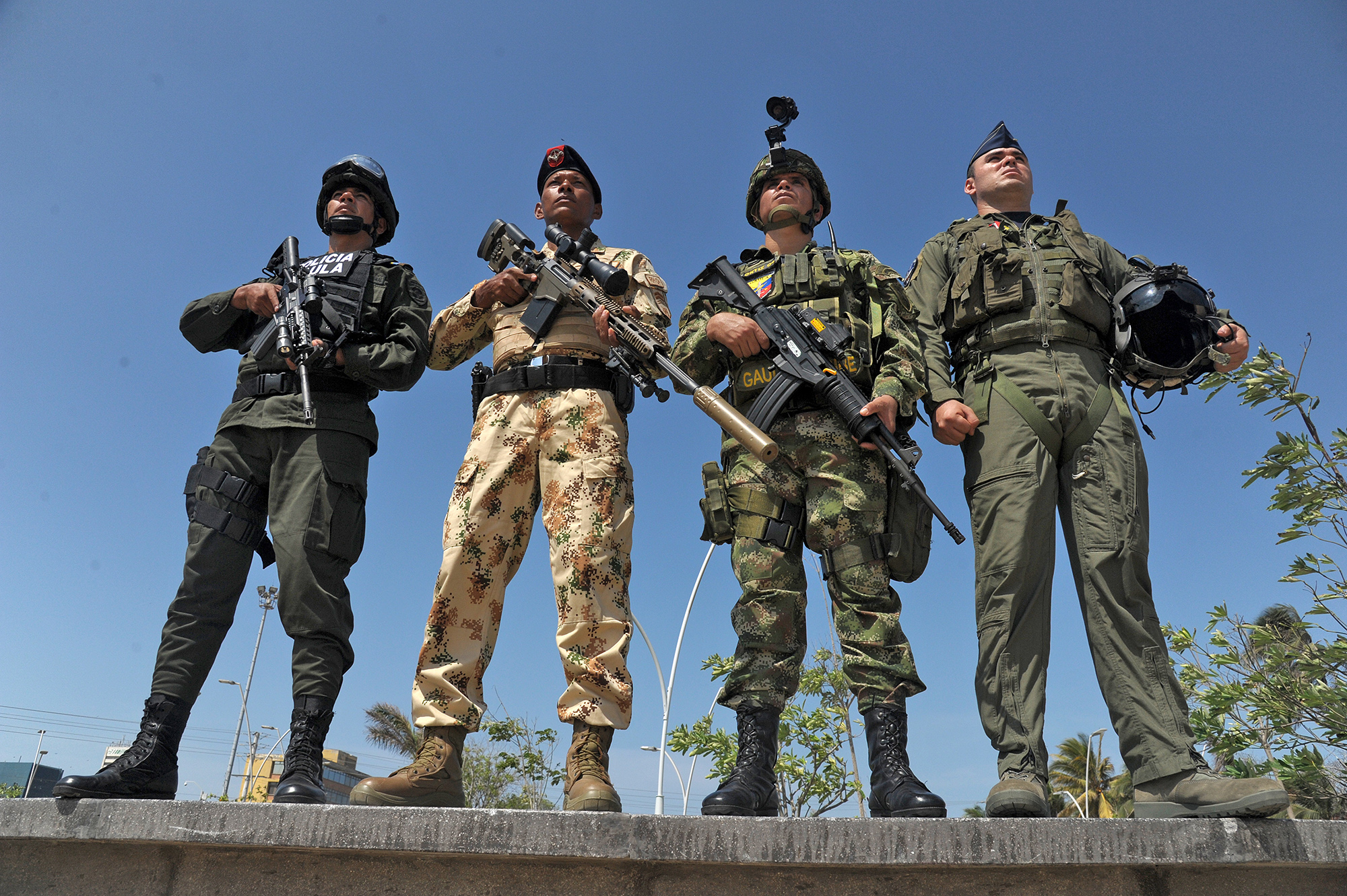 Sector Financiero: Infraestructura Crítica Cibernética del País
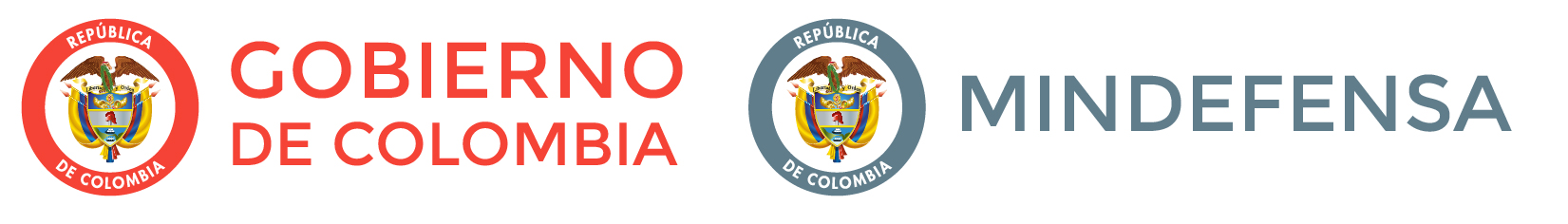 Dirección de Seguridad Pública y de Infraestructura
Política y estrategia nacional y sectorial
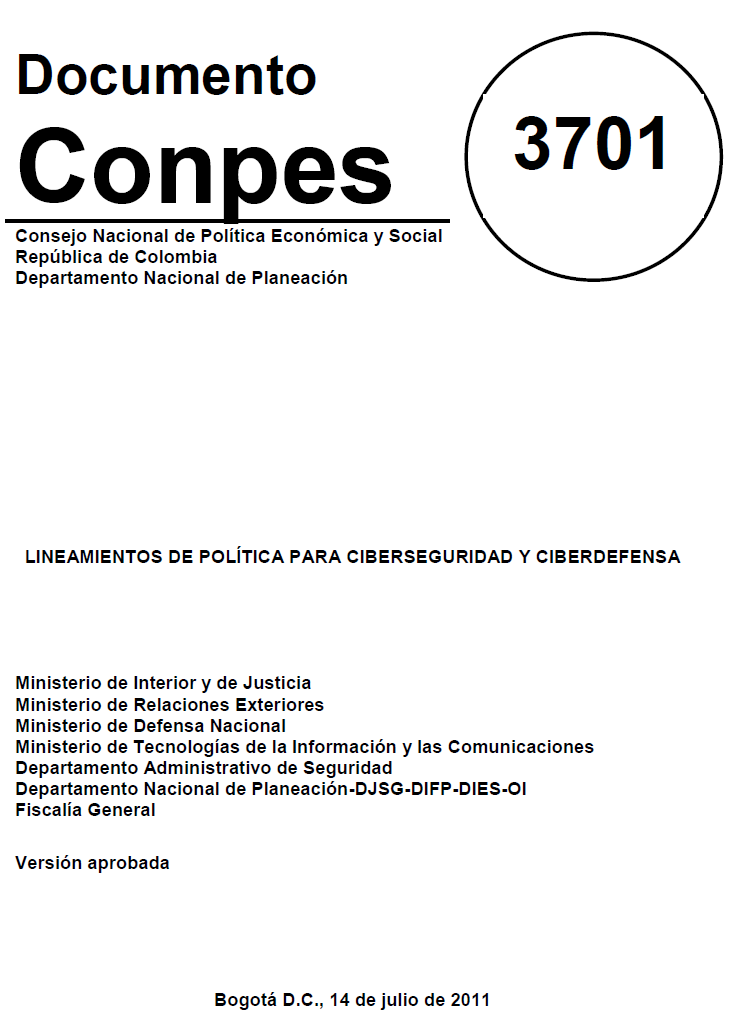 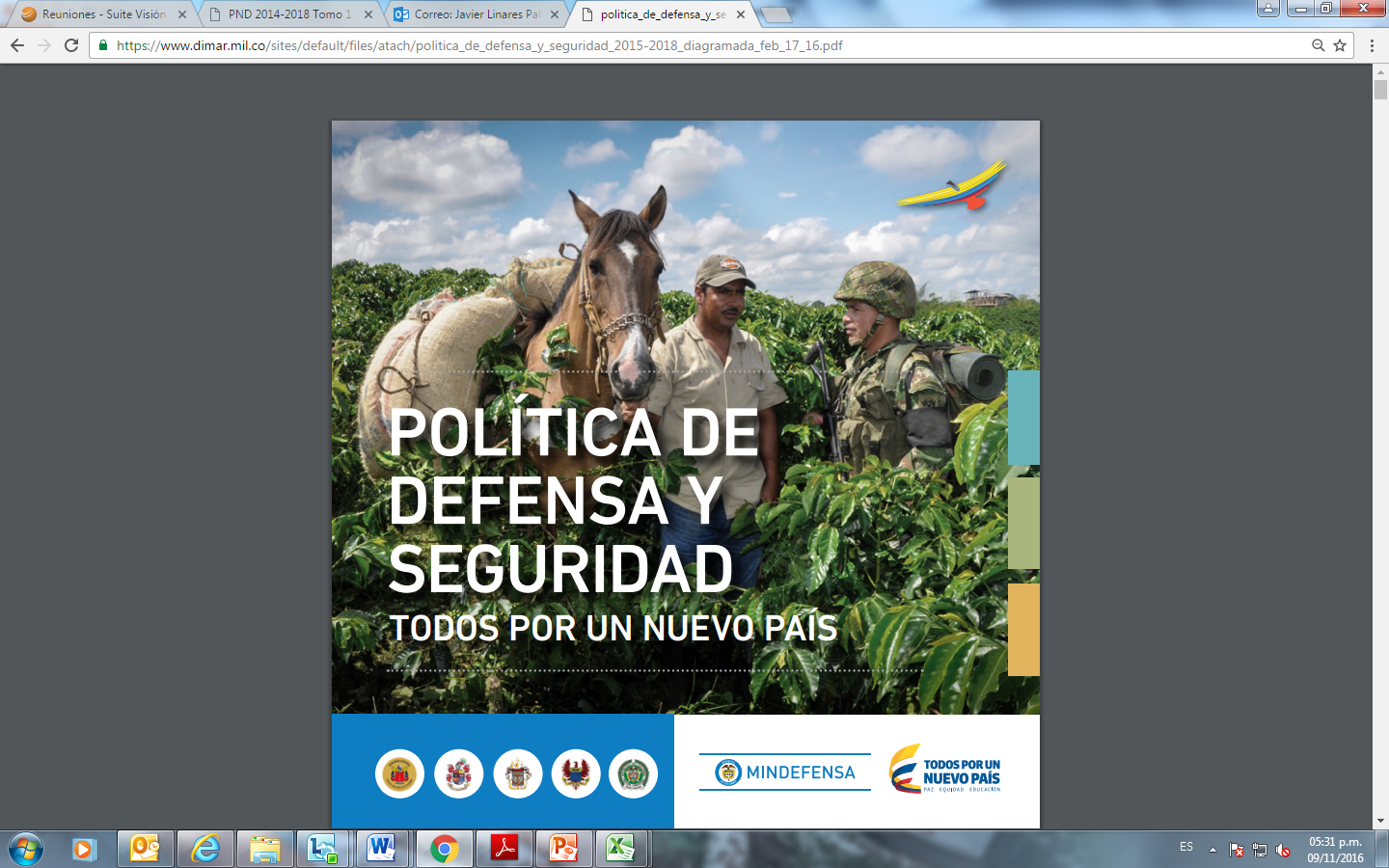 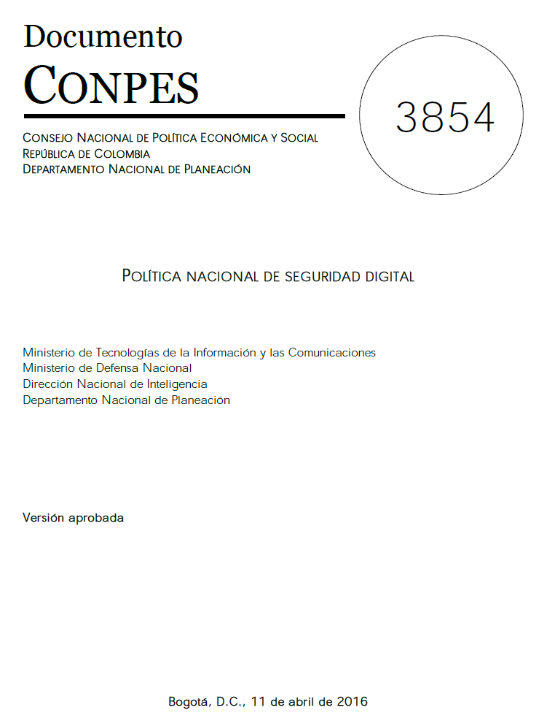 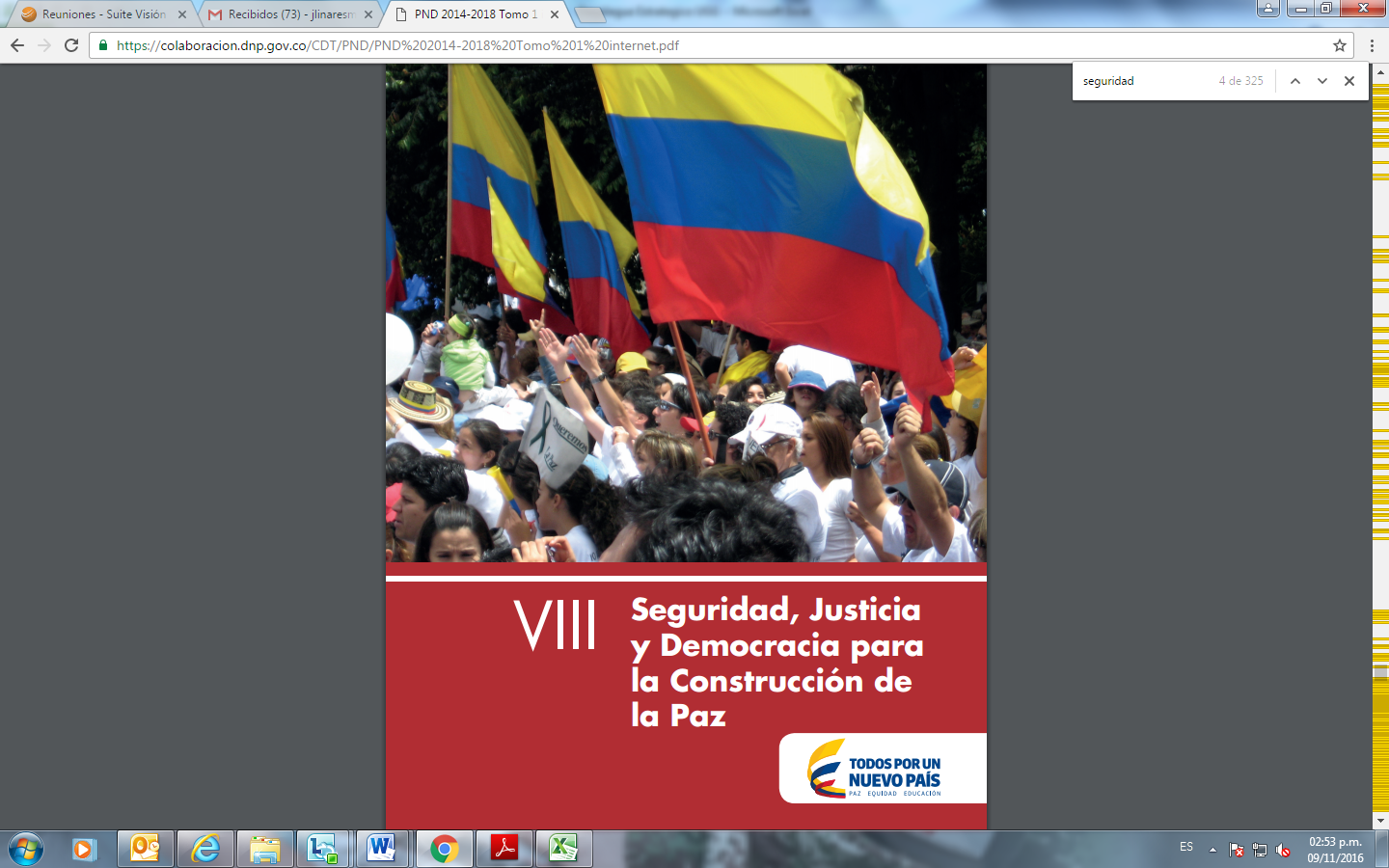 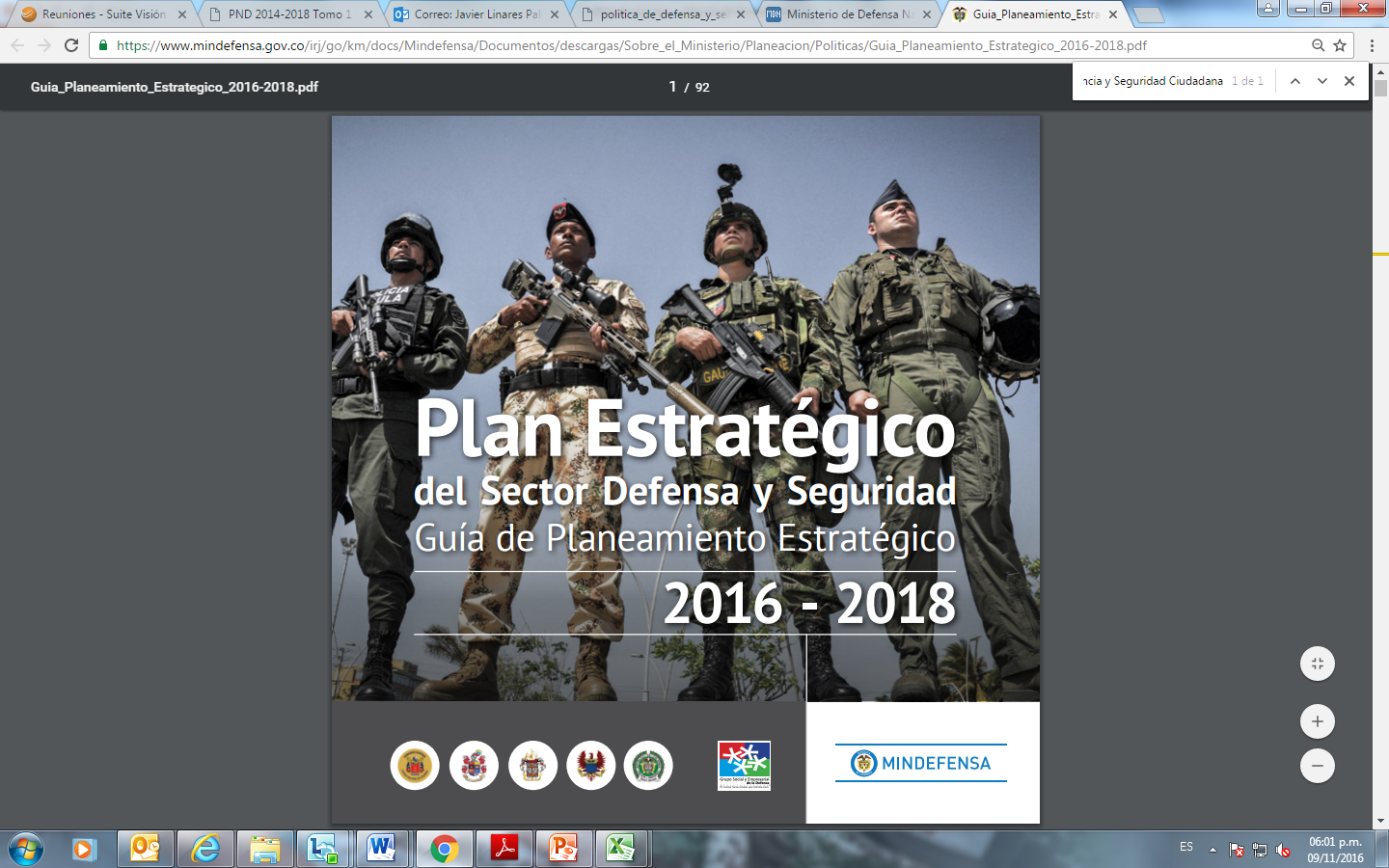 Sector Financiero: Infraestructura Crítica Cibernética del País
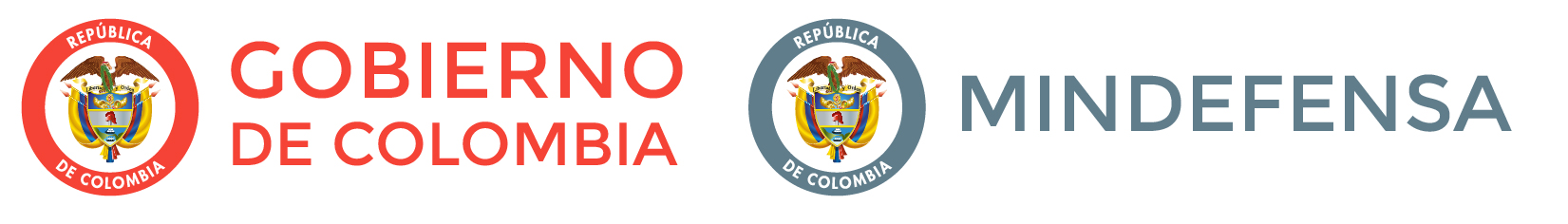 Dirección de Seguridad Pública y de Infraestructura
Gestión Infraestructura Crítica Cibernética, riesgo operacional y ciberdefensa
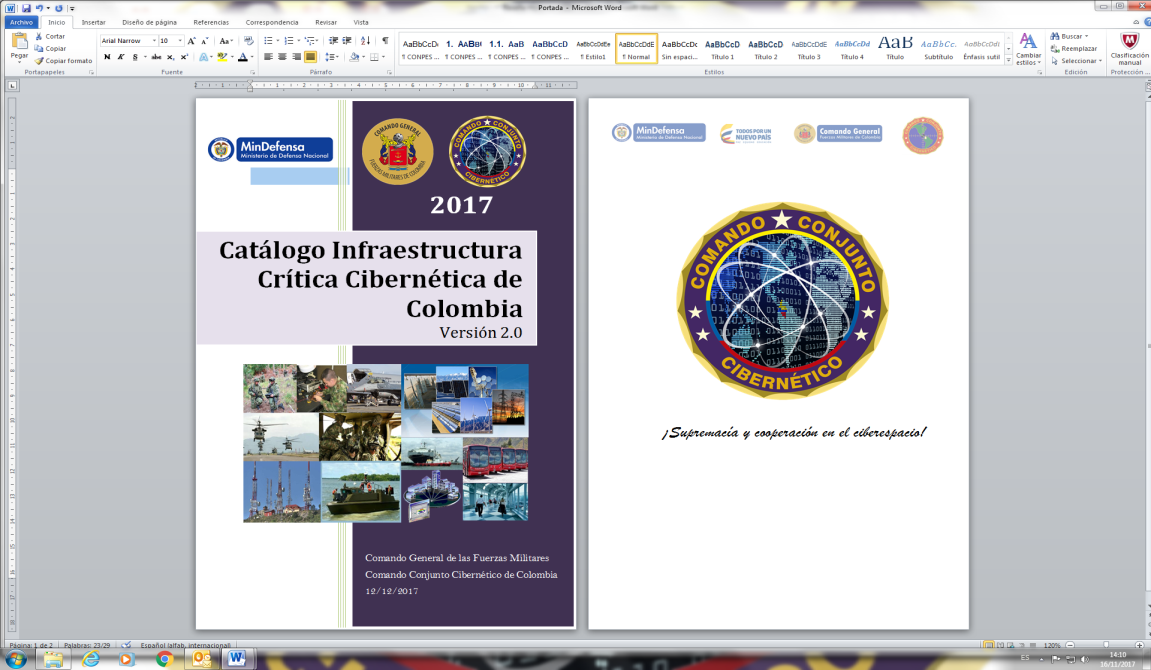 Trabajo interinstitucional (colCERT-CCOCI)
e intersectorial
2018
2017
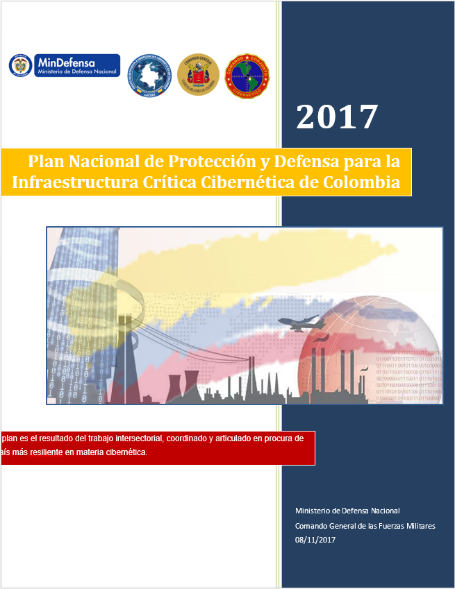 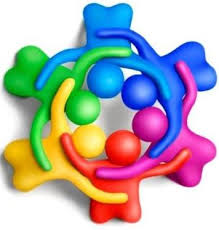 2017
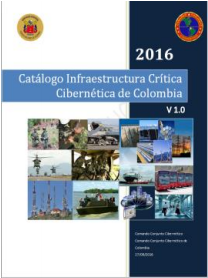 2016
2016
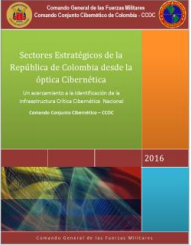 2015
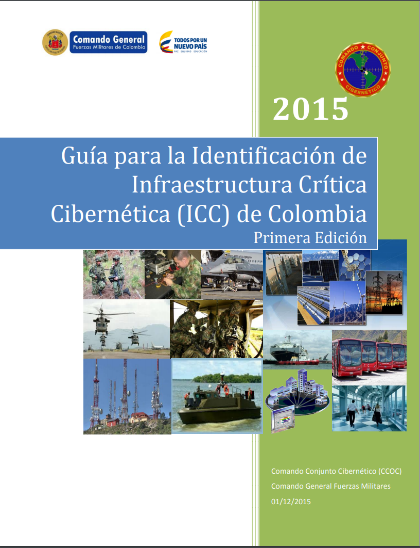 2013
Sector Financiero: Infraestructura Crítica Cibernética del País
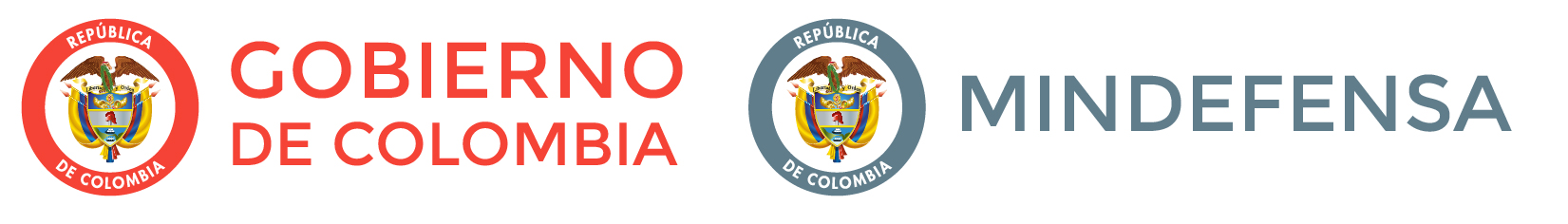 Dirección de Seguridad Pública y de Infraestructura
Liderazgo sectorial
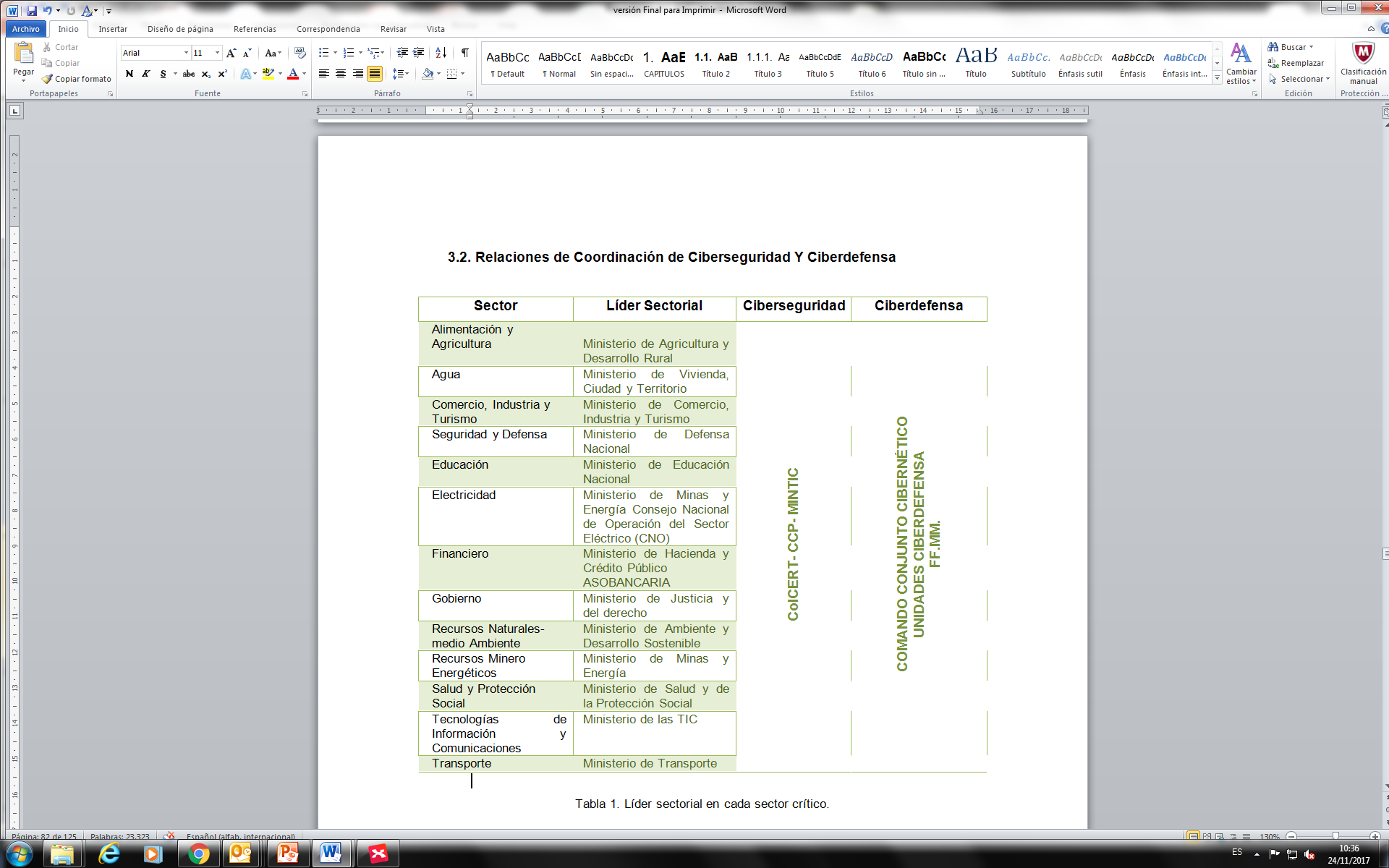 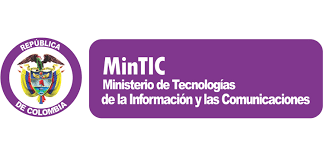 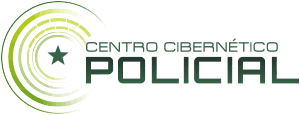 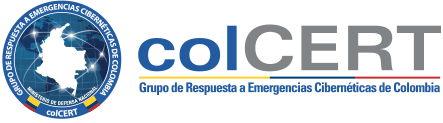 Sector Financiero: Infraestructura Crítica Cibernética del País
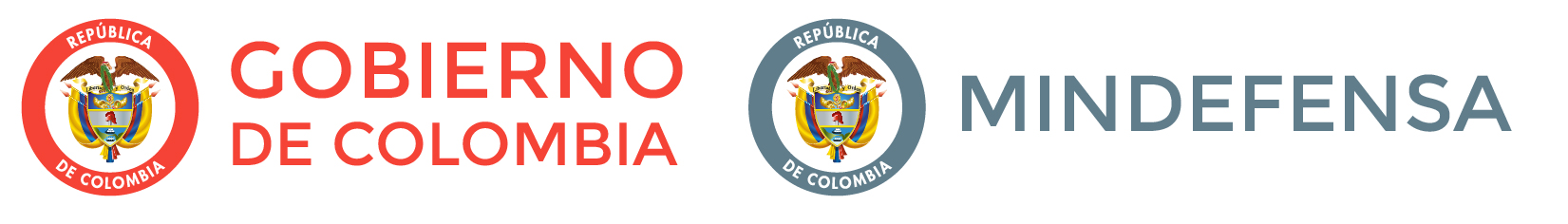 Dirección de Seguridad Pública y de Infraestructura
Catálogos Infraestructura Crítica Cibernética
Se identificó, clasificó y priorizó la infraestructura crítica cibernética del país
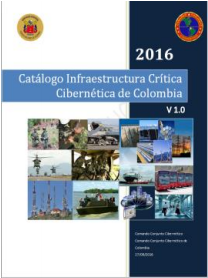 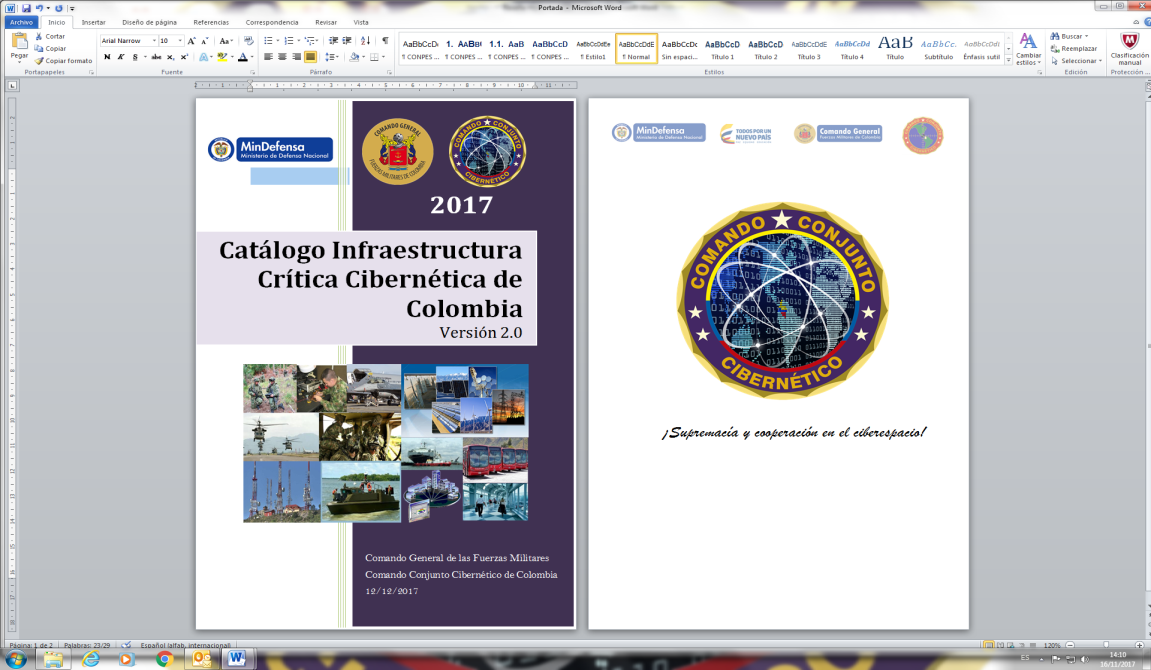 13 sectores críticos
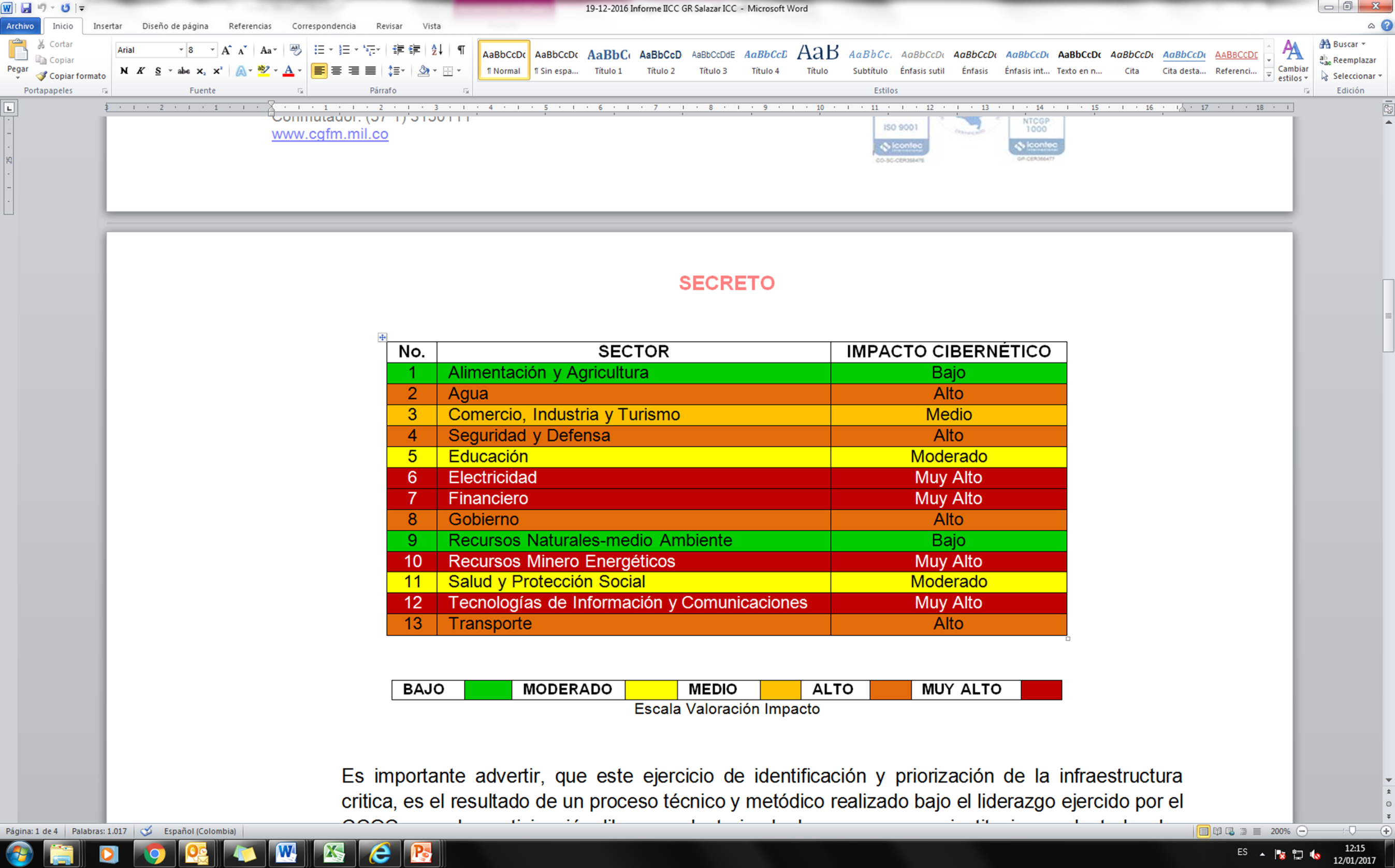 Sector Financiero: Infraestructura Crítica Cibernética del País
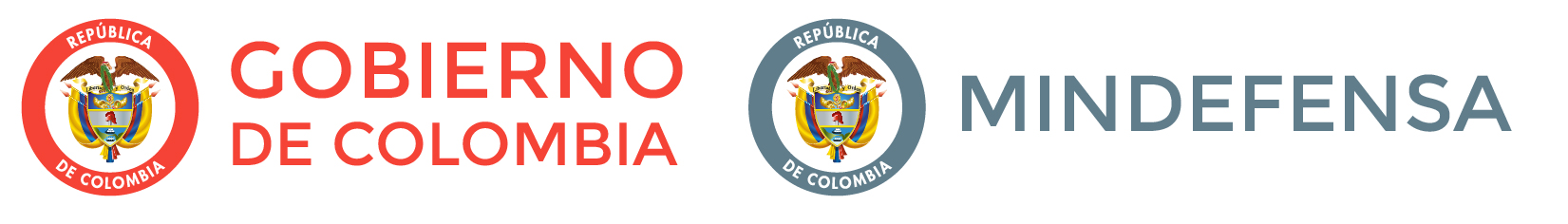 Dirección de Seguridad Pública y de Infraestructura
Plan Nacional del Protección y Defensa de la Infraestructura Crítica Cibernética
Objetivos
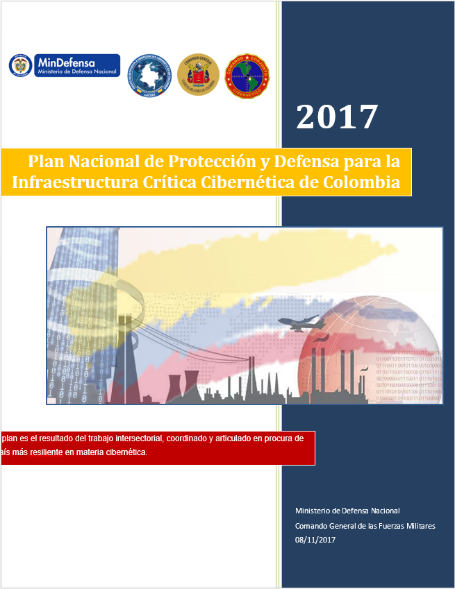 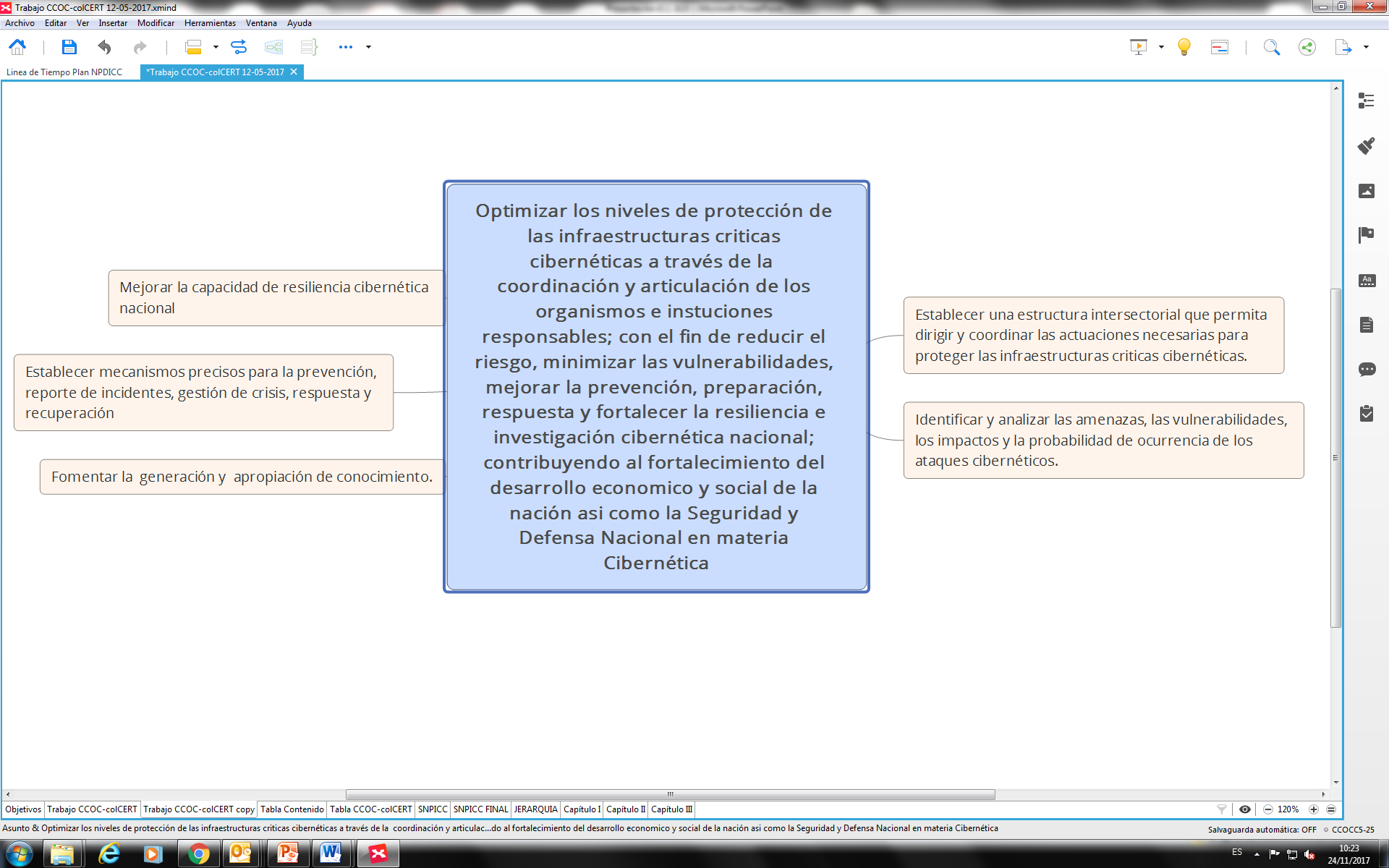 Sector Financiero: Infraestructura Crítica Cibernética del País
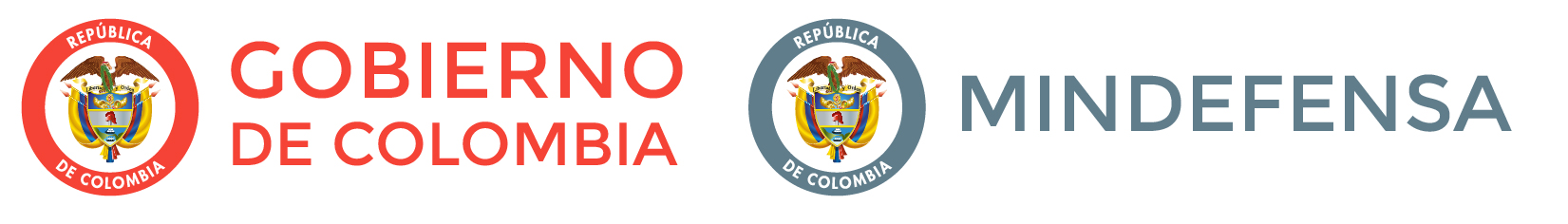 Dirección de Seguridad Pública y de Infraestructura
Sistema Nacional del Protección y Defensa de la Infraestructura Crítica Cibernética (Propuesta)
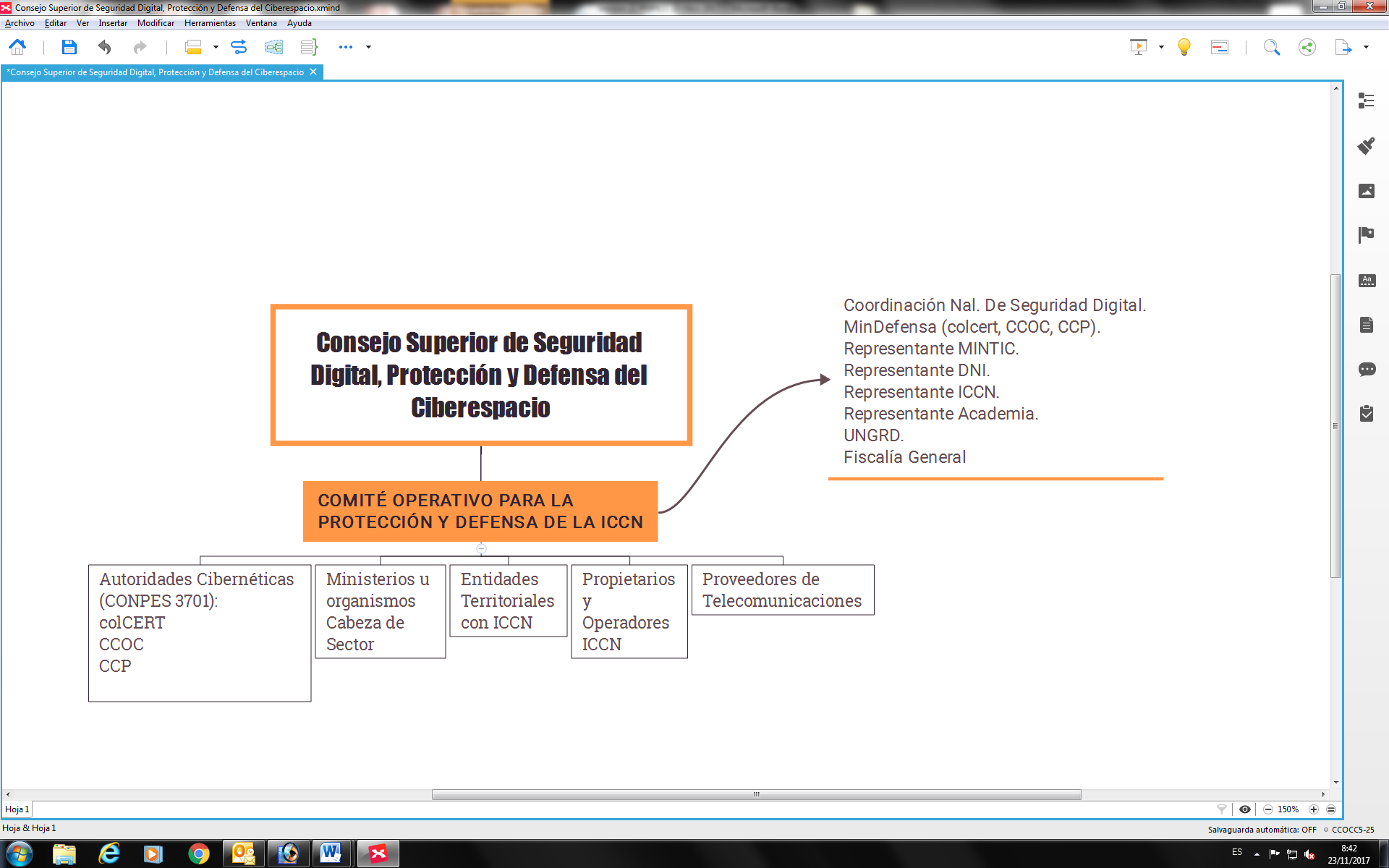 Sector Financiero: Infraestructura Crítica Cibernética del País
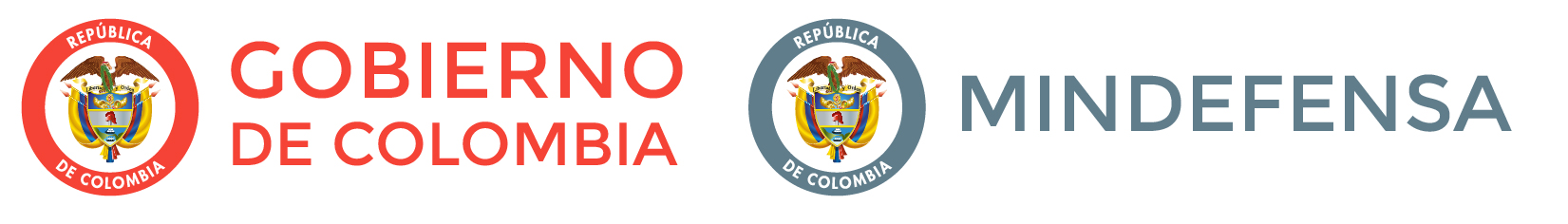 Dirección de Seguridad Pública y de Infraestructura
Principios del PNPICCN
Sector Financiero: Infraestructura Crítica Cibernética del País
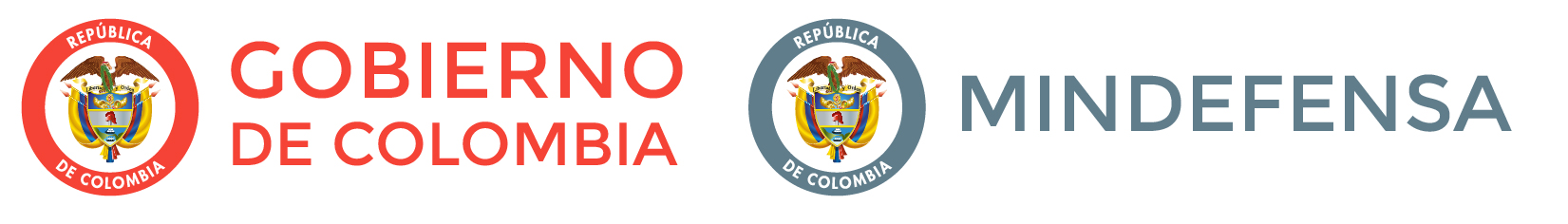 Dirección de Seguridad Pública y de Infraestructura
Sistema Nacional de Alerta de Crisis Cibernética
4
1
2
3
5
Los incidentes cibernéticos o amenazas potenciales o reales han comprometido o pueden comprometer  y afectar activos cibernéticos en entidades y compañías de criticidad alta. Se ha producido o pueden producir indisponibilidad de servicios críticos provistos por el (los) sector(es), hasta en el 50% de sus compañías o servicios. Así como se ha estimado un Impacto alto a la población, la economía colombiana, su medio ambiente, la seguridad y defensa nacional.
 
Existe alerta mundial y regional sobre un estado de emergencia de Ciberseguridad.
Los incidentes  cibernéticos o amenazas reales o potenciales han comprometido o pueden comprometer  y afectar activos cibernéticos en entidades y compañías de criticidad muy alta. Se ha producido o podrán producir indisponibilidad de servicios críticos provistos por el (los) sector(es), en más del 50% de sus compañías o servicios. Así como se ha estimado un Impacto crítico a la población, la economía colombiana, su medio ambiente, la seguridad y defensa nacional.
 
Existe alerta mundial y regional sobre un estado de emergencia de Ciberseguridad.
Sector Financiero: Infraestructura Crítica Cibernética del País
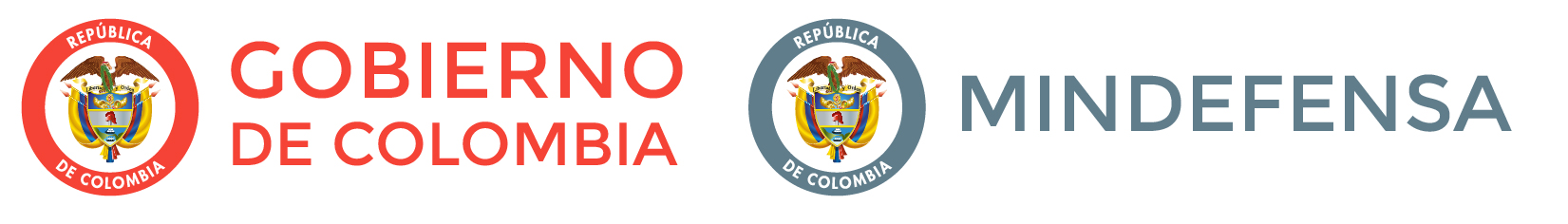 Dirección de Seguridad Pública y de Infraestructura
Buenas prácticas de protección a la ICCN (corto plazo)
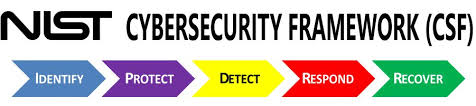 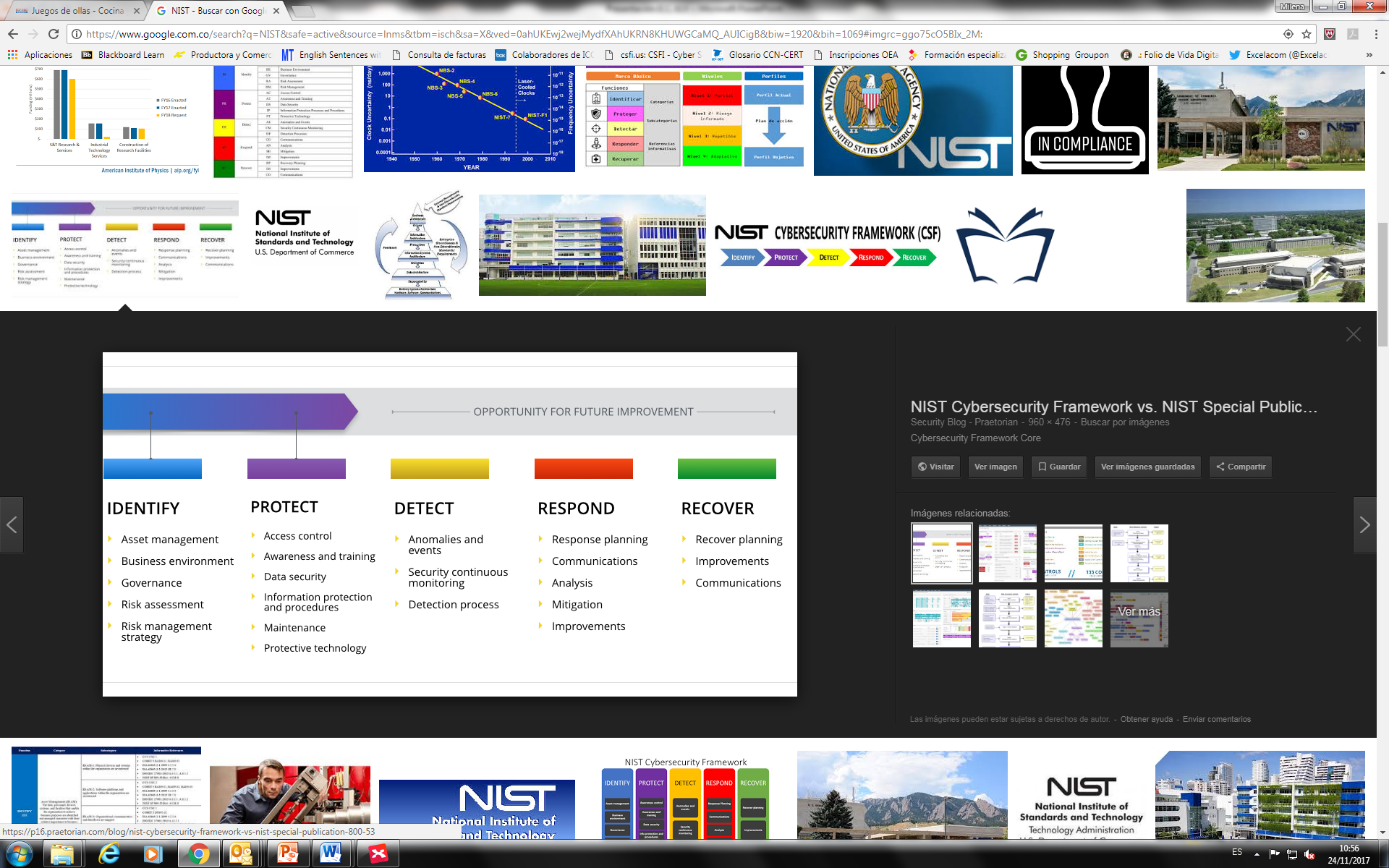 NIST: National Institute of Standards and Technology
Sector Financiero: Infraestructura Crítica Cibernética del País
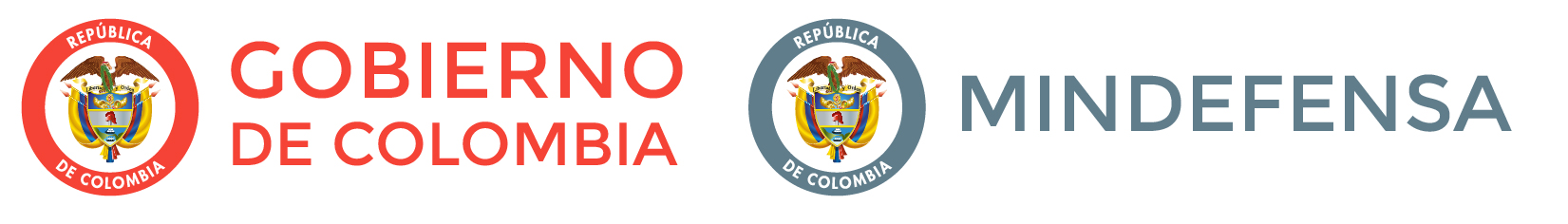 Dirección de Seguridad Pública y de Infraestructura
Líneas estratégicas y acciones del Plan Nacional (largo plazo)
Sector Financiero: Infraestructura Crítica Cibernética del País
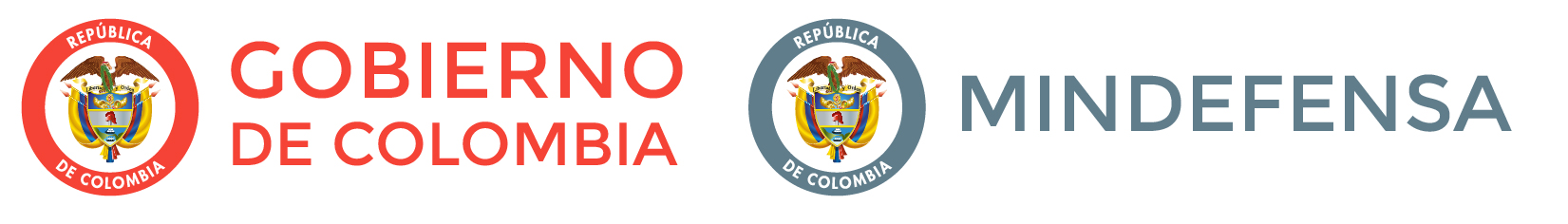 Dirección de Seguridad Pública y de Infraestructura
Procedimiento modelo nacional de gestión de incidentes cibernéticos
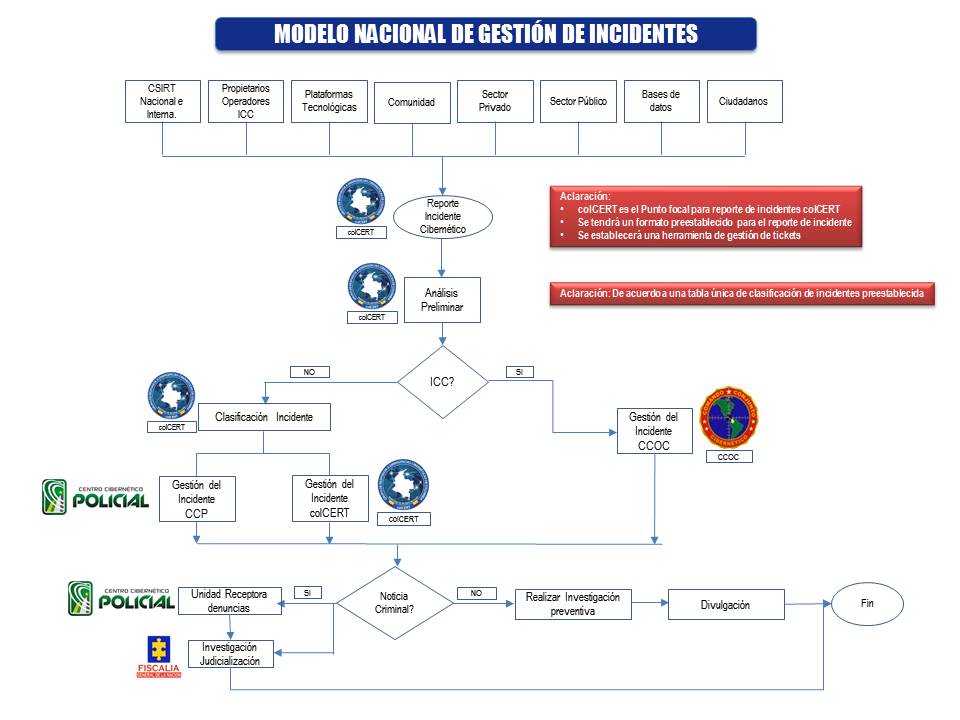 Sector Financiero: Infraestructura Crítica Cibernética del País
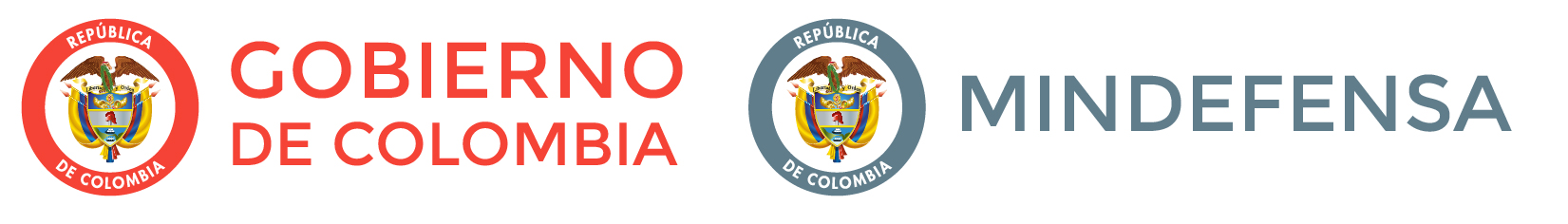 Dirección de Seguridad Pública y de Infraestructura
Mesas de trabajo para el reporte de incidentes cibernéticos: CSIRT Sectorial
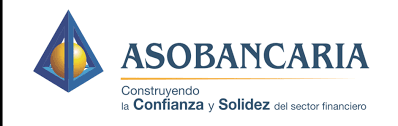 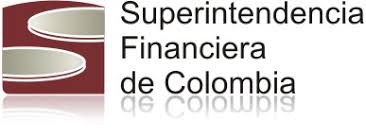 CIRCULAR EXTERNA SUPERFINANCIERA 007 DE 2018 
( Junio 05 )
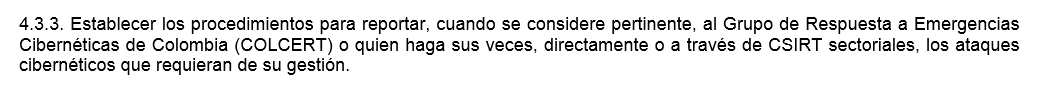 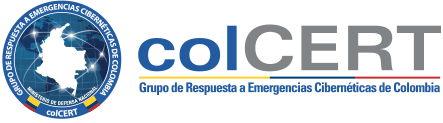 Actualmente se adelantan mesas de trabajo con el fin de estructurar el protocolo para el reporte de incidentes e intercambio de información.
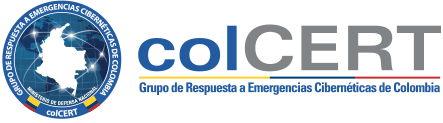 Sector Financiero: Infraestructura Crítica Cibernética del País
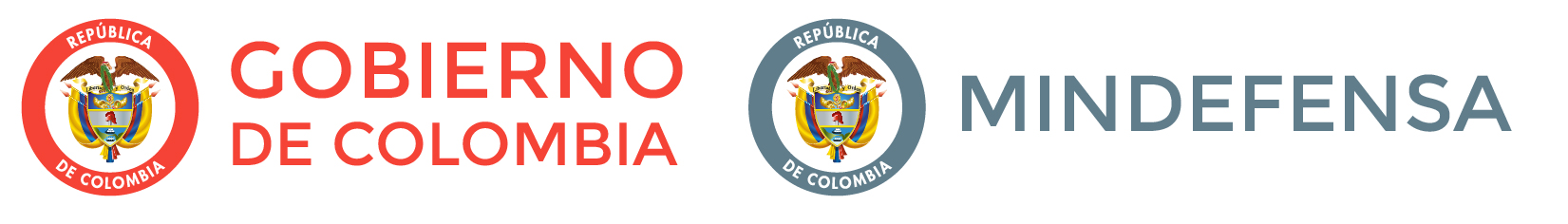 Dirección de Seguridad Pública y de Infraestructura
Mesas de trabajo para el reporte de incidentes: Entidades bancarias
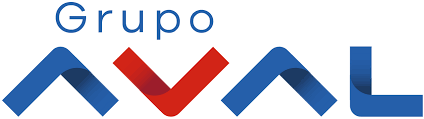 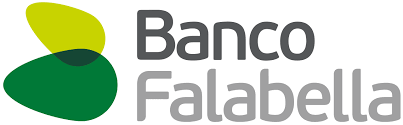 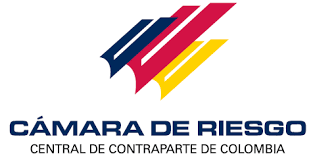 Sector Financiero: Infraestructura Crítica Cibernética del País
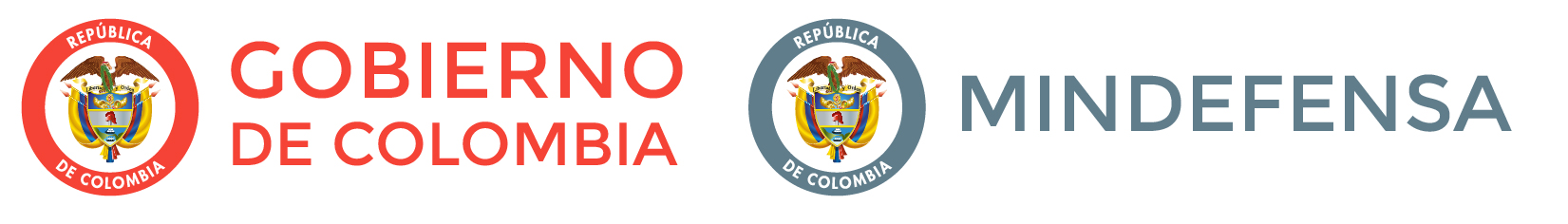 Dirección de Seguridad Pública y de Infraestructura
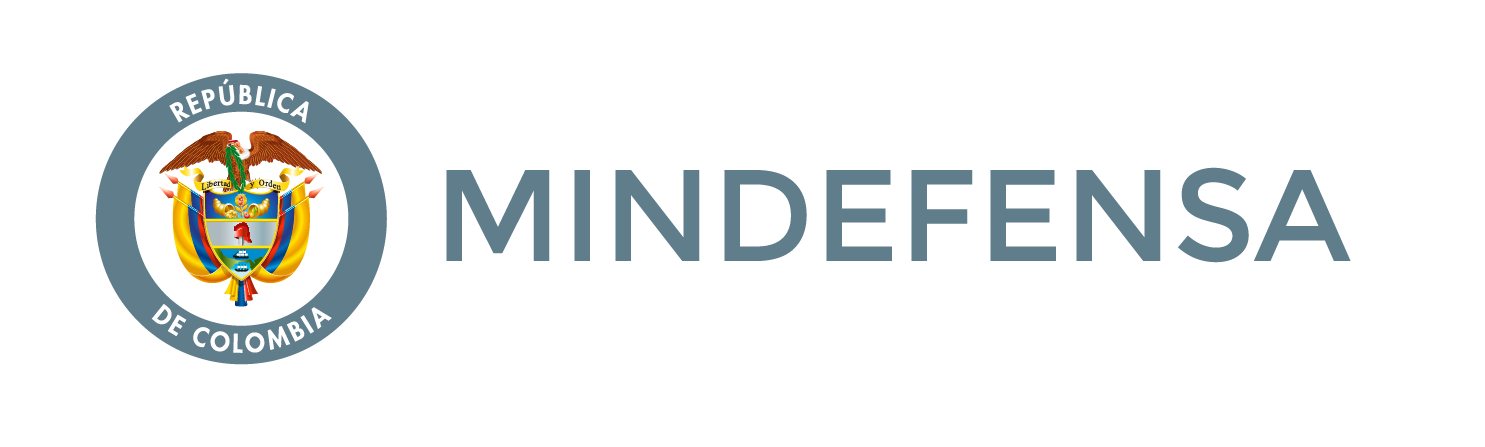 Gracias